XX. Türkiye Muhasebe Kongresi
Sektörlerde Muhasebe: Sorunlar ve Çözümler

(Tarım Muhasebesi, İnşaat Muhasebesi, Banka Muhasebesi)
5-6 Ekim 2018 Hilton Bomonti Kongre Merkezi
Doç. Dr. Vedat ACAR
İzmir Bakırçay Üniversitesi
İşletme Bölümü Öğretim Üyesi
İNŞAAT SEKTÖRÜ VE EKONOMİDEKİ YERİ
GSYH içindeki direkt payı yaklaşık %8 olmakla birlikte, bağlı sektörlere dolaylı etkileri de düşünüldüğünde, %30'lara ulaşan inşaat sektöründe reel büyüme 2018 birinci çeyrekte % 6.9 olmuştur (Türkiye Müteahhitler Birliği, İnşaat Sektörü Analizi, 2018). 
Bu büyüme oranı da göstermektedir ki sektörün ekonomimiz içerisindeki payı, GSMH’deki büyümeye paralel olarak devam etmektedir.
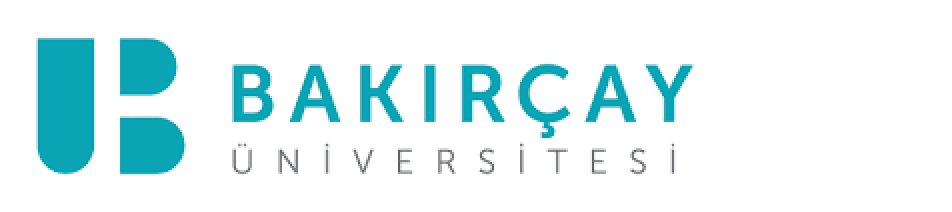 İNŞAAT SEKTÖRÜ VE SORUNLAR
Türkiye Müteahhitler Birliği tarafından hazırlanan inşaat sektörü bildirgesinde ülkemizde sektörün;
Kamu İhale Kanunu ve ilgili mevzuattan kaynaklanan, 
Kamu-Özel Sektör İşbirliği (KÖİ) modelinin etkin bir şekilde uygulanamaması ve yasal altyapı yetersizliklerinden kaynaklanan, 
yatırım ödeneklerinin gerçekçi olarak belirlenmesine yönelik,
olmak üzere çok ve çeşitli sorunlarla karşı karşıya olduğu ifade edilmektedir (TMB, 2018).
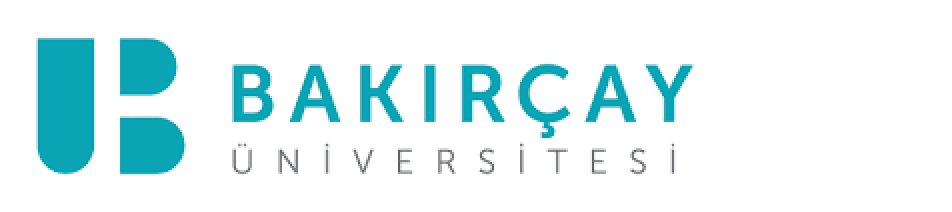 İNŞAAT SEKTÖRÜ VE SORUNLAR
Ancak inşaat sektörünün işleyişini etkileyen ve söz konusu sorunlar yanında, sektörün kayıt altına alınmasında ve sektör firmalarının finansal performansları ile geleceğine yönelik tahminlerin yapılmasında en önemli işlevi gören muhasebe uygulamaları konusunda da sorunlar yaşandığı görülmektedir. 
Ayrıca gerek sektörün işleyişine ve gerekse de sektöre özel muhasebe uygulamaları üzerinde önemli etkilere sahip olan vergi mevzuatı konusunda yaşanan sorunlar da diğer bir önemli konu olarak karşımıza çıkmaktadır. 
Tüm bunlara ilaveten Türkiye Muhasebe Standartları/Türkiye Finansal Raporlama Standartları (TMS/TFRS)’na uyum çerçevesinde orta ve büyük çaplı inşaat firmalarının yaşadığı muhasebe uygulama sorunları da dünya inşaat piyasasında önemli aktörlerden birisi olan firmalarımızı önemli ölçüde zorlamaktadır.
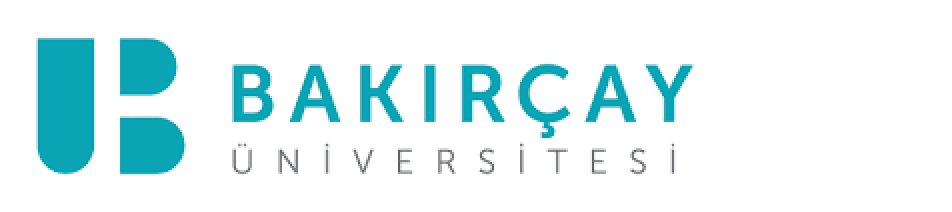 KAPSAM
Burada, sektörün işleyişinden kaynaklanan sorunlar dışarıda tutulacak ve daha çok muhasebe uygulamalarında yaşanan sorunlar, gerek vergi mevzuatı ve gerekse TMS/TFRS kapsamında ele alınacak ve muhasebe uygulamalarını kolaylaştırmak ve anlaşılabilirliğini arttırabilmek amacıyla açıklamalarda bulunulacaktır.
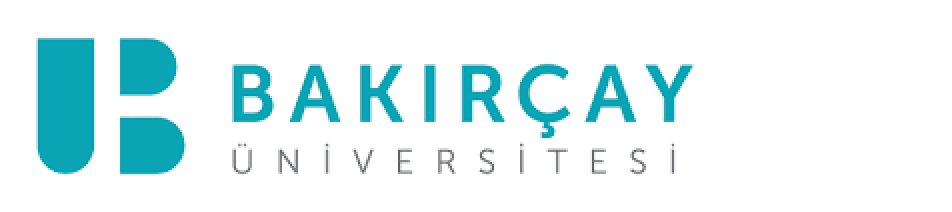 İNŞAAT KAVRAMI
İnşaat kavramını geniş bir şekilde tanımlayan 4734 sayılı Kamu İhale Kanunu’nda yapım kavramı altında inşaat işlerinin tanımı;
 “Bina, karayolu, demiryolu, otoyol, havalimanı, rıhtım, liman, tersane, köprü, tünel, metro, viyadük, spor tesisi, alt yapı, boru iletim hattı, haberleşme ve enerji nakil hattı, baraj, elektrik santrali, rafineri tesisi, sulama tesisi, toprak ıslahı, taşkın koruma ve dekapaj gibi her türlü inşaat işleri ve bu işlerle ilgili tesisat, imalat, ihzarat, nakliye, tamamlama, büyük onarım, restorasyon, çevre düzenlemesi, sondaj, yıkama, güçlendirme ve montaj işleri ile benzeri yapım işleri” 
şeklinde yapılmıştır (Kızılot, 2014:58).
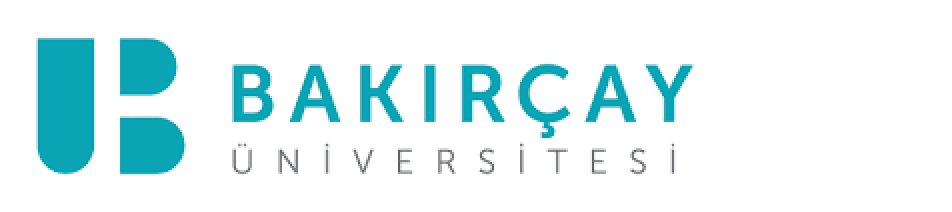 İNŞAAT YAPIM TÜRLERİ
Yukarıda verilen tanım çerçevesi içerisine giren tüm işler, öncelikle yapılan işin sonucunda ortaya çıkan yapıların mülkiyetine sahiplik açısından aşağıdaki şekilde sınıflandırılabilir;

Özel (yap-sat) inşaat işleri,
Taahhüt şeklinde inşaat işleri.
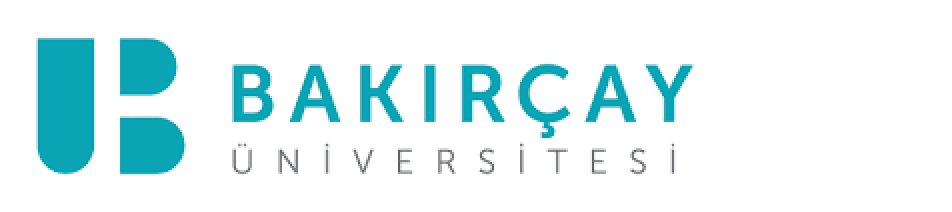 İNŞAAT YAPIM TÜRLERİ
Özel (yap-sat) inşaat işlerinde faaliyet, işletmenin kendi arsası üzerinde yapılabildiği gibi uygulamada “kat karşılığı” olarak ifade edilen ve üretilen yapıların mülkiyetinin paylaşımı esasına dayanan şekilde, başkasının arsası üzerinde de gerçekleştirilebilmektedir. 

Taahhüt şeklinde inşaat işleri, hizmet işleri olarak kabul edilir ve inşaatlar başkaları adına veya hesabına yapılır.
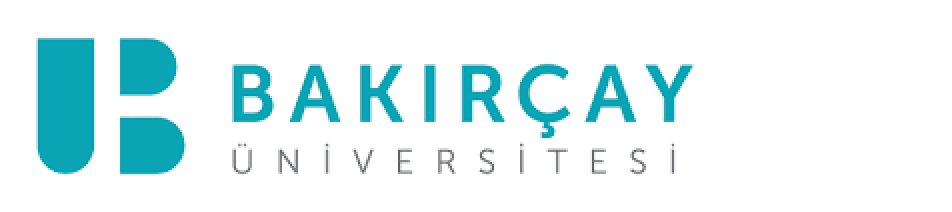 İNŞAAT TAAHHÜT İŞLERİ
Özellikle büyük çaplı altyapı yatırımlarının gerçekleştirilmesinde, yap-işlet devret, yap-işlet, işletme hakkı devri, yap-kirala ve imtiyaz gibi yöntemlerle finansman sağlanan inşaat taahhüt işleri, kamu-özel işbirlikleri (KÖİ) olarak isimlendirilmektedir (Emek, 2014:10). 
Bu modelin isimlendirilmesinde doktrinde oldukça fazla kavramsal öneri bulunmaktadır.
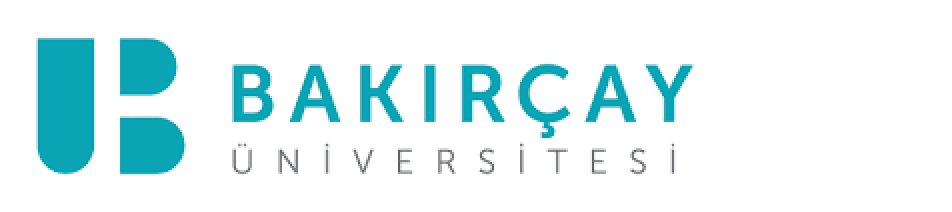 İNŞAAT TAAHHÜT İŞLERİ
Bu modelin kavramsallaştırılmasında;
Kamu Özel Sektör İşbirliği (KOSİ), 
Kamu Özel İşbirliği (KÖİ), 
Kamu Özel Ortaklığı (KÖO), 
Kamu Özel Sektör Ortaklığı (KÖSO), 
Kamu Özel Ortaklığı Modeli (KÖOM) ve hatta eksik imtiyaz, 
ifadelerine yer verildiği görülmekle birlikte, tüm bu kavramlara karşılık gelen ve kapsayıcı niteliğe sahip aynı zamanda da dünya genelinde kabul görmüş Public Private Partnerships (PPP’s) kavramının tüm eserlerde de kullanıldığı görülmektedir (Boz, 2013:279).
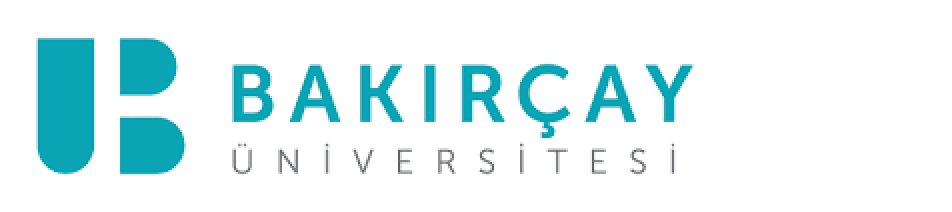 AVRUPA VE TÜRKİYE’DE KÖİ BÜYÜKLÜKLERİ
KÖİ sözleşmeleriyle ilgili istatistikler değerlendirildiğinde, ülkemizde 2013-2017 yılları arasında ulaştırma sektörüne yapılan KÖİ yatırımlarının (14,9 milyar €) toplam KÖİ yatırımlarının (23,4 milyar €) %63,59’unu oluşturduğu görülecektir. 
Geri kalan KÖİ yatırımları ise (8,5 milyar €), sağlık sektörüne yapılmıştır. Sadece iki alana KÖİ yatırımı yapılan, Almanya, Fransa, İtalya, İspanya, Hollanda gibi ülkeler içerisinde sektörel çeşitliliği en az olan ülke olmuştur.
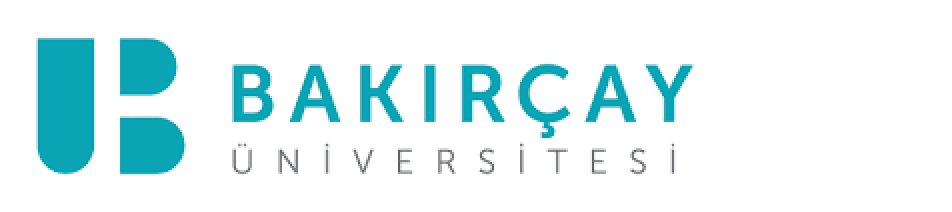 AVRUPA VE TÜRKİYE’DE KÖİ BÜYÜKLÜKLERİ
Ancak Türkiye’deki KÖİ yatırımlarının önemli bir özelliği 2008-2012 yılları arasında başlamasına rağmen, diğer ülkelere oranla oldukça hızlı bir artış çizgisine sahip olmasıdır (Uysal 2018: 170). 
Bugün özellikle sağlık ve ulaştırma sektörlerinde devam eden KÖİ projelerinin, önümüzdeki yıllarda da artarak devam edeceği anlaşılmaktadır.
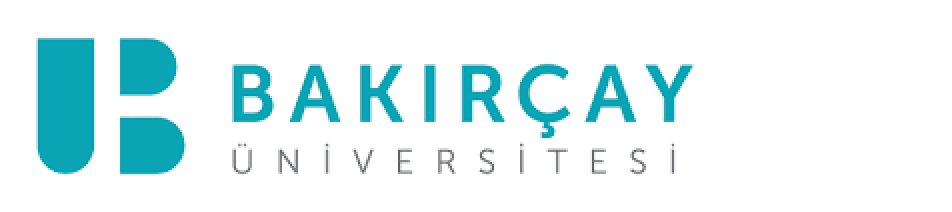 İNŞAAT SEKTÖRÜ MUHASEBE UYGULAMALARINDA YAŞANAN SORUNLAR
İnşaat türleri itibariyle muhasebe uygulamalarına bakıldığında, özel inşaat işlerinin muhasebe uygulamalarında sektöre özel bir durumun olmadığı görülmektedir. 
Çünkü özel inşaat işlerinde faaliyet, ister “kat karşılığı” olarak ifade edilen ve üretilen yapıların mülkiyetinin paylaşımı esasına dayanan şekilde, isterse de başkasının arsası üzerinde gerçekleştirilsin, bunlar genel anlamda bir üretim faaliyetidir ve üretilen ürün de stok tanımına uygun şekilde ortaya çıkan bir yapı eseridir.
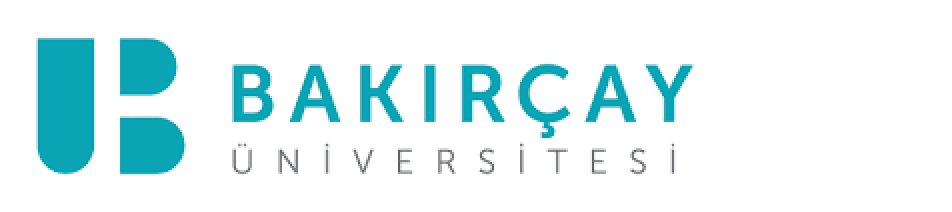 İNŞAAT SEKTÖRÜ MUHASEBE UYGULAMALARINDA YAŞANAN SORUNLAR
İnşaat faaliyetinin bir parçasını oluşturan arsanın varlığı; bu arsanın inşaat sahibine ait olması ya da başkasının mülkiyetinde olan arsanın üzerine konut veya iş yeri karşılığında yapılıyor olması durumu değiştirmez (Bekçi ve Nergiz, 2011:125). 
Bu bağlamda yapılacak muhasebe uygulamaları açısından da bir farklılık olmayacaktır. Söz konusu inşaat işinin aynı dönemde tamamlanmış olması ya da olmaması da bu durumu değiştirmemektedir.
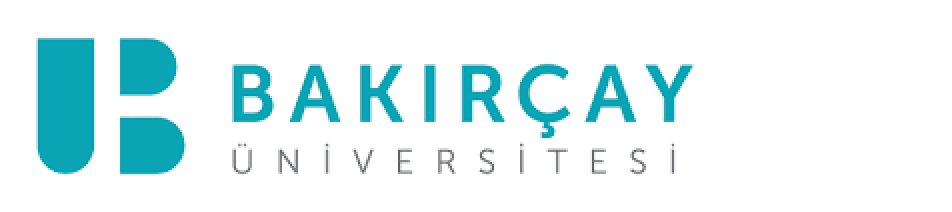 İNŞAAT SEKTÖRÜ MUHASEBE UYGULAMALARINDA YAŞANAN SORUNLAR
Taahhüt şeklinde olmakla birlikte başlama ve tamamlanma tarihleri aynı dönemde olan inşaat işleri ise normal bir hizmet üretim işleminden farksızdır (Yereli vd., 2011:115). 
Dolayısıyla muhasebe uygulamaları açısından bakıldığında sektöre özel bir uygulamadan bahsedilemez.
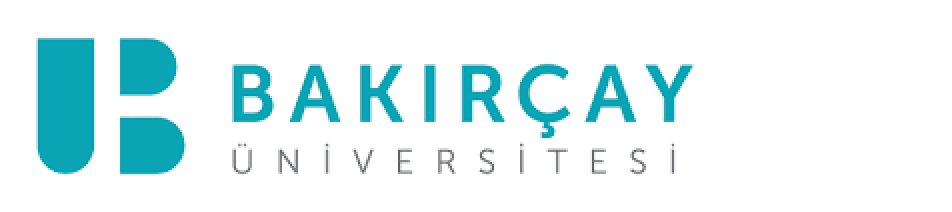 İNŞAAT SEKTÖRÜ MUHASEBE UYGULAMALARINDA YAŞANAN SORUNLAR
Ancak başladığı takvim yılı içerisinde tamamlanamayan taahhüt şeklindeki inşaat işlerinde durum, gerek vergi mevzuatı ve gerekse TMS/TFRS açısından farklılaşmaktadır.
Kamu kurum ya da kuruluşlarına gerçekleştirilen inşaat taahhüt işlerinde ise bir iş yapım şekli olarak görmekte olduğumuz KÖİ yöntemine dayanan inşaat işleri de genellikle başladığı takvim yılında tamamlanamayan büyük ölçekli işlerdir.
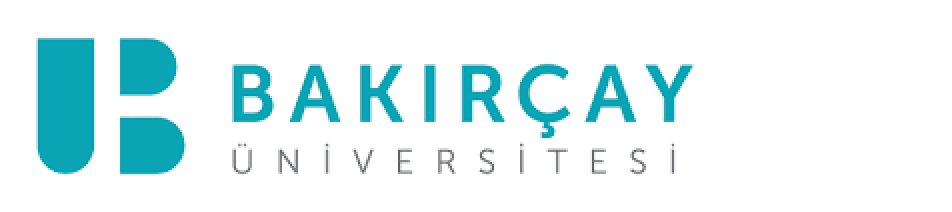 İNŞAAT SEKTÖRÜ MUHASEBE UYGULAMALARINDA YAŞANAN SORUNLAR
Bu açıdan bakıldığında, yıllara yaygın inşaat ve taahhüt işleri kapsamının ilgili vergi mevzuatı ve TMS/TFRS kapsamında değerlendirileceği kabul edilebilir. 
Ancak burada da işin tamamlandığı tarih itibariyle yapılan eserin ve kullanımı içerisinde olan demirbaş ve tesislerin mülkiyetine sahip olmamakla birlikte belirli bir süre kullanım hakkının müteahhit firmada kaldığı görülmektedir. 
Bu sürelerin genellikle yirmi yıldan aşağı olmadığı da dikkate alındığında, karşımıza özellik gösteren muhasebe uygulamalarının çıkacağı da bir gerçektir.
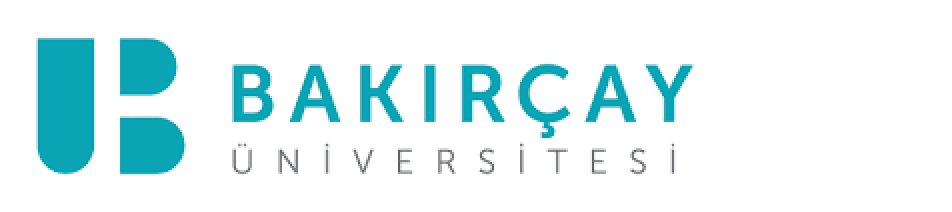 VERGİ MEVZUATI AÇISINDAN YAŞANAN SORUNLAR VE ÖNERİLER
Vergi mevzuatı kapsamında muhasebe uygulamalarında en fazla sorun özel inşaat işlerinde görülmektedir. 
Özellikle toplam maliyetin önemli bir kısmını oluşturan arsa maliyetinin belirlenmesi sırasında, satın alınan arsa üzerinde ya da arsa payı karşılığında alınan arsa ya da miras kalan arsa üzerinde inşaat faaliyetinin yapılmasına bağlı olarak uygulama farklılıkları söz konusu olacaktır.
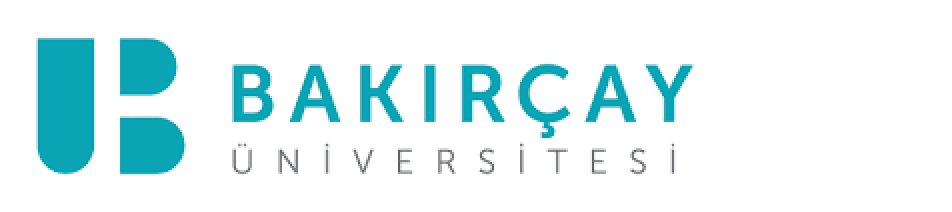 VERGİ MEVZUATI AÇISINDAN YAŞANAN SORUNLAR VE ÖNERİLER
Bu durumda arsa için emsal bedelin ve KDV matrah ve oranlarının, faaliyet sonucunda ise hasılatın ve karın tespiti önemli olmaktadır. 
Buralarda yapılabilecek yorum ya da değerlendirme hataları, işletmeleri önemli vergi sorunlarıyla karşı karşıya bırakabilecektir. 
Ancak burada özel inşaat işleri kapsam dışında tutulacaktır.
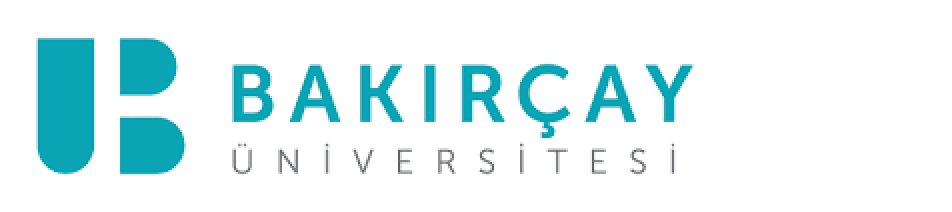 VERGİ MEVZUATI AÇISINDAN YAŞANAN SORUNLAR VE ÖNERİLER
Taahhüt şeklinde gerçekleştirilen inşaat işlerinde ise vergi mevzuatı açısından karşılaşılan belli başlı sorunlar şunlardır;
İşe başlama ve bitiş tarihinin tespiti,
KDV matrahının ve oranlarının tespiti,
KDV iadesi,
KDV ve Gelir Vergisi Tevkifatı uygulaması,
Ticari kazancın tespiti ve vergilendirilmesi,
Ortak genel giderlerin dağıtımı.
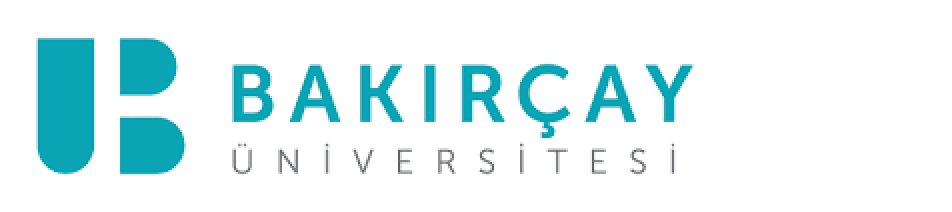 TMS/TFRS AÇISINDAN YAŞANAN SORUNLAR VE ÖNERİLER
Yıllara yaygın inşaat taahhüt işlerine ilişkin muhasebe uygulamalarındaki asıl önemli konu, sözleşme gelir ve maliyetlerinin inşaat süresi kapsamındaki muhasebe dönemleriyle ilişkilendirilmesidir. 
Yap-İşlet-Devret şeklindeki inşaatlar ile özel inşaat işleri dışındaki müşteri adına ve hesabına yapılan yıllara yaygın inşaat ve onarım sözleşmelerine ilişkin gelir ve maliyetlerle ilgili muhasebe uygulamalarının açıklanmasını amaçlayan TMS 11- İnşaat Sözleşmeleri Standardı, esasta “tamamlanma yöntemi” ve “tamamlanma yüzdesi (aşamaları) yöntemi” olmak üzere iki temel yöntemin kullanılmasını öngörmüştür.
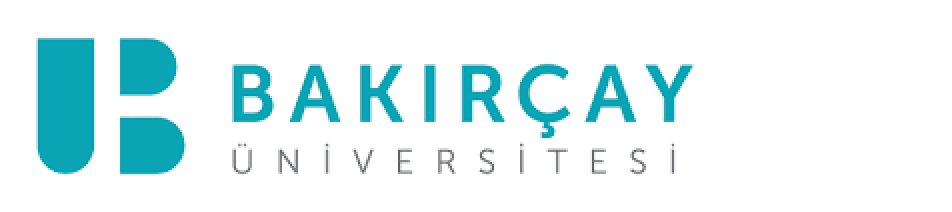 TMS/TFRS AÇISINDAN YAŞANAN SORUNLAR VE ÖNERİLER
Söz konusu standart, bir inşaat sözleşmesinin sonucu güvenilir bir biçimde öngörülebiliyorsa, inşaata ilişkin gelir ve maliyetlerin bilanço günü itibariyle sözleşme faaliyetlerinin tamamlanma yüzdesi esas alınarak finansal tablolara yansıtılmasını, aksi durumda ise tamamlanma yönteminin kullanılmak zorunda kalınacağını öngörmektedir (Acar, 2013:25, 32). 
Ancak söz konusu standart TFRS 15- Müşteri Sözleşmelerinden Hasılat Standardının 01.01.2018 tarihi itibariyle yürürlüğe girmesi ile birlikte yürürlükten kalkmıştır. 
Bu bağlamda 01.01.2018 tarihinden itibaren daha önce TMS 11’in kapsamında yeralan inşaat işlerinin muhasebeleştirilmesine ilişkin esaslar konusunda TFRS 15’in kullanılması gerekmektedir.
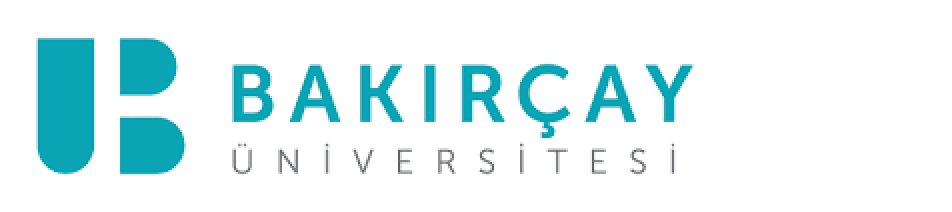 TMS/TFRS AÇISINDAN YAŞANAN SORUNLAR VE ÖNERİLER
TFRS 15, TMS 11’den farklı olarak sadece inşaat sektöründeki işletmelerin muhasebe uygulamalarına yönelik hükümler getirmemektedir. 
İnşaat sektörü yanında, yazılım, perakende ve telekomünikasyon gibi sektörlerde faaliyette bulunan ve müşteri ile sözleşme yapılmış olması esasına dayanan işlerin muhasebeleştirilmesinde uygulanacak esasları göstermektedir.
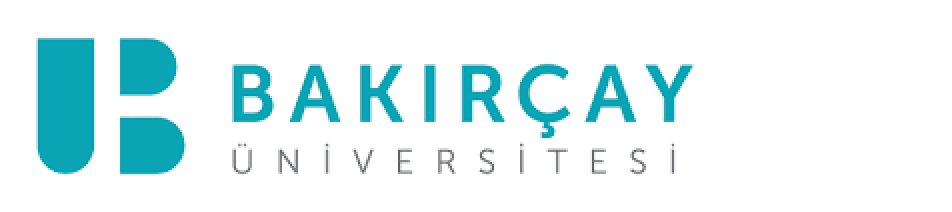 TMS/TFRS AÇISINDAN YAŞANAN SORUNLAR VE ÖNERİLER
Bu nedenle TFRS 15, hasılatın tanınmasında 5 aşamalı bir yöntem kullanılmasını öngörmektedir (Arabacı, 2017:63). Bunlar;
Aşama 1. Müşteriyle Olan Sözleşmeyi Belirlemek, 
Aşama 2. Sözleşmedeki Performans Yükümlülüklerini Belirlemek, 
Aşama 3. İşlem Bedelini Belirlemek, 
Aşama 4. İşlem Bedelini Sözleşmedeki Performans Yükümlülüklerine Dağıtmak, 
Aşama	5.	İşletme Performans Yükümlülüğünü Gerçekleştirdiğinde Hasılatın Tanınması.
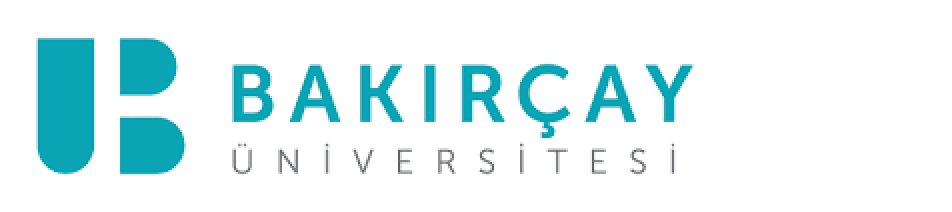 TMS/TFRS AÇISINDAN YAŞANAN SORUNLAR VE ÖNERİLER
Standart yukarıdaki aşamaların gerçekleştirilmesi sırasında uyulması gereken usul ve esasları da detaylı olarak tanımlamıştır. 
İşletme, hasılatın finansal tablolara alınması aşamasında ortaya çıkacak tutarı ilk olarak işlem bedelini tespit ederek gerçekleştirmektedir. 
İşlem bedeli, işletmenin üçüncü şahıslar adına tahsil edilen tutarlar hariç (örneğin, bazı satış vergileri), taahhüt ettiği mal veya hizmetleri müşteriye devretmesi karşılığında hak etmeyi beklediği bedeldir (Ataman ve Cavlak, 2017:412,413).
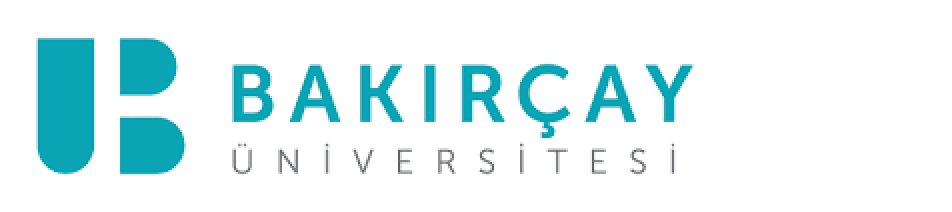 TMS/TFRS AÇISINDAN YAŞANAN SORUNLAR VE ÖNERİLER
Müşteri sözleşmelerinden hasılatın muhasebeleştirilmesinde beşinci adımda, edim yükümlülükleri zamana yayılı olarak yerine getirildikçe veya belli bir anda getirildiğinde hasılat finansal tablolara alınır. 
İşletme, müşterisine transfer etmeyi taahhüt ettiği varlığın kontrolünü müşterisine geçirdiğinde edim yükümlülüğünü yerine getirmiş olur (Çalış ve Yıldırım, 2018:123). 
Bir varlığın kontrolü müşterinin eline geçtiğinde (veya geçtikçe) varlık devredilmiş olur. Bir edim yükümlülüğü yerine getirildiğinde (veya getirildikçe) işletme, edim yükümlülüğüne tekabül eden işlem bedelini hasılat olarak finansal tablolara alır (Ataman ve Cavlak, 2017:416, 417).
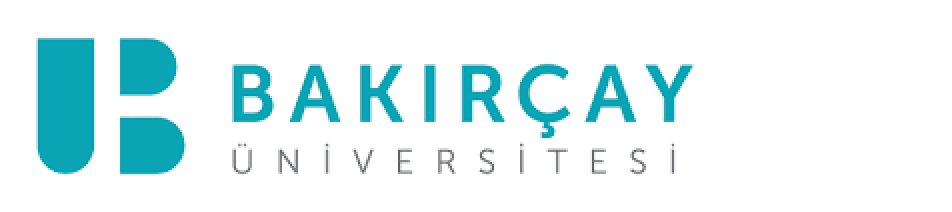 TMS/TFRS AÇISINDAN YAŞANAN SORUNLAR VE ÖNERİLER
Yukarıda kısa açıklamalar vermekle yetinilen, ancak her aşama için detaylı açıklamalar getirmiş olan TFRS 15,  daha önce münhasıran taahhüt şeklindeki inşaat işlerinin muhasebeleştirilme usul ve esaslarını düzenleyen TMS 11’den önemli ölçüde farklılıklar göstermektedir. 
Anlaşılacağı üzere TFRS 15 inşaat işlerinin muhasebeleştirilmesinde tamamlanma ya da tamamlanma yüzdesi gibi yöntem ayrımlarına gitmemiştir. 
Hasılatın ve dolayısıyla maliyetlerin finansal tablolara alınmasında temel kriteri edim yükümlülüğü olarak ifade edilen ve sözleşmeden açıkça anlaşılabilen yükümlülüklerin devredilmesi olarak görmüştür.
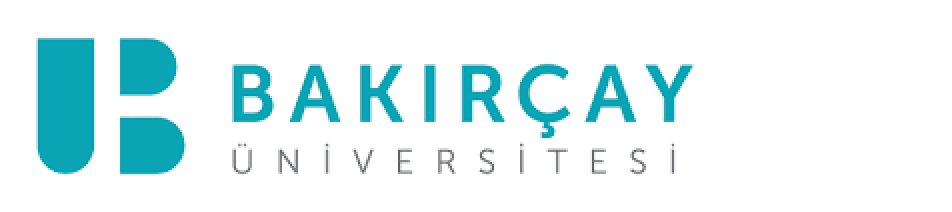 TMS/TFRS AÇISINDAN YAŞANAN SORUNLAR VE ÖNERİLER
Bu yönüyle TFRS 15’in de öngördüğü aşamalar itibariyle tamamlanma yönteminin uygulanmayacağı ve belirtilen aşamalar yerine getirildikçe hasılatın ve maliyetlerin finansal tablolara alınması gerekeceği anlaşılmaktadır. 
Bu bağlamda TMS 11’in yürürlükte olduğu dönemler itibariyle vergi mevzuatından kaynaklanan sorunların TFRS 15’in yürürlükte olduğu dönemler boyunca da geçerli olacağı açıktır.
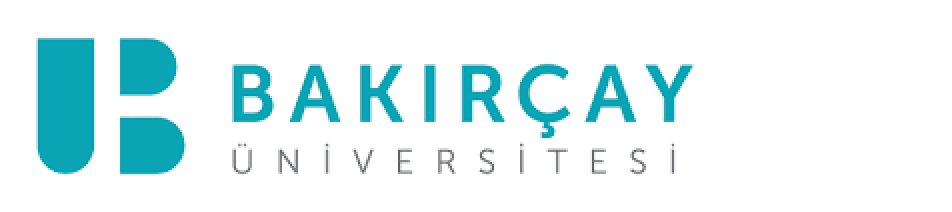 TMS/TFRS AÇISINDAN YAŞANAN SORUNLAR VE ÖNERİLER
KÖİ şeklinde gerçekleştirilen inşaat işlerinin kamuya gerçekleştirilen diğer inşaat işlerinden farklılıklar gösterdiği yukarıdaki başlıklarda belirtilmiştir.  
Bu bağlamda söz konusu özellikler, TFRS Yorum 12- İmtiyazlı Hizmet Anlaşmaları içerisinde detaylı olarak açıklanmış bulunmaktadır. 
Söz konusu Yorum, kapsamına TFRS 15’i de almaktadır. Ayrıca bu Yorumda düzenlenen konular arasında inşaat veya yenileme hizmetleri de sayılmakta ve işletmeci, inşaat veya yenileme hizmetlerine ilişkin hâsılatı ve maliyetlerini TFRS 15’e göre muhasebeleştirir demek suretiyle referans vermektedir (TFRS Yorum 12, 10/c, 14). 
Bu noktada en önemli konu, finansal varlık, maddi olmayan duran varlık ya da bunların karması olan hangi modelin kullanılacağının belirlenmesidir.
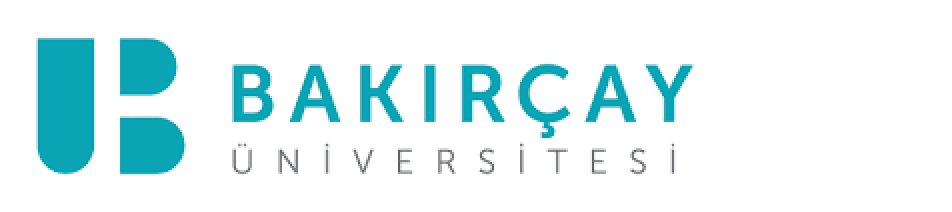 TMS/TFRS AÇISINDAN YAŞANAN SORUNLAR VE ÖNERİLER
Bir KÖİ sözleşmesinin, işletmeciye sözleşmeden doğan koşulsuz bir nakit tahsil etme hakkını vermesi halinde, sözleşme işletmeci açısından finansal varlık tanımını karşılayacaktır. 
Bu durumda işletmeci böyle bir hakkı elde ettiği KÖİ sözleşmesini finansal varlık olarak muhasebeleştirir. 
Ancak işletmecinin imtiyazlı hizmet varlığını kontrol etmesi söz konusu olmadığı için, hizmet karşılığı işletmecinin tahsil edeceği tutarı belirleyen koşullar ile imtiyazlı hizmet varlığı ve sunulacak hizmetle ilgili standartlar, imtiyazı tanıyan tarafından belirlenmektedir. 
Bu nedenle imtiyazlı hizmet varlığı işletmecinin bilançosunda maddi duran varlık olarak muhasebeleştirilememektedir (Vardar, 2013:126-127).
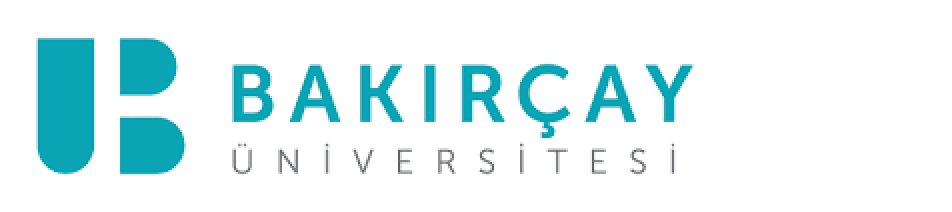 TMS/TFRS AÇISINDAN YAŞANAN SORUNLAR VE ÖNERİLER
TFRS Yorum 12’ye göre, KÖİ sözleşmesi kapsamında finansal tablolara alınacak finansal varlığın (imtiyazı tanıyan tarafından ödenmesi gereken tutarın) TMS-39 kapsamında dahil olabileceği gruplar; kredi veya alacaklar, satılmaya hazır finansal varlıklar veya ilk muhasebeleştirme esnasında belirtilmiş ve ilgili sınıflandırma koşulları gerçekleşmiş olması halinde, gerçeğe uygun değer farkı kar veya zarara yansıtılan finansal varlıklar olarak belirlenebilir (Vardar, 2013:131).
Bir diğer model olan maddi olmayan duran varlık modeline göre ise öncelikle maddi olmayan duran varlık kapsamının doğru çizilmesi gerekmektedir. 
Maddi olmayan duran varlıklar, fiziksel niteliği olmayan tanımlanabilir parasal olmayan varlıklar olarak ifade edilmektedir.
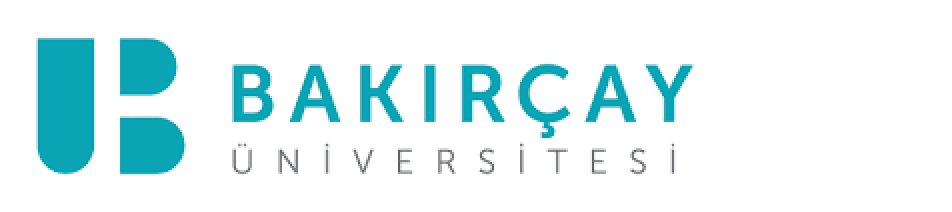 TMS/TFRS AÇISINDAN YAŞANAN SORUNLAR VE ÖNERİLER
Bu bağlamda işletme tarafından maddi olmayan duran varlığın bilançoya alınabilmesi için, varlığın tanımlanabilir, kontrol edilebilir olması, işletmeye gelecekte ekonomik fayda sağlamasını muhtemel olması ve maliyetinin güvenilir biçimde ölçülebilir olması gerekir. 
Maddi olmayan duran varlıkları, diğer varlıklardan ayıran unsur tanımlanabilir olmasıdır. 
Bu bağlamda KÖİ sözleşmelerinin koşulları, işletmeciye kamu hizmetini kullananlardan ücret tahsil etme hakkı veriyorsa, sözleşme bir maddi olmayan duran varlığı temsil etmektedir ve maddi olmayan duran varlıklar içerisinde muhasebeleştirilmesi uygun olacaktır (Vardar, 2013:163).
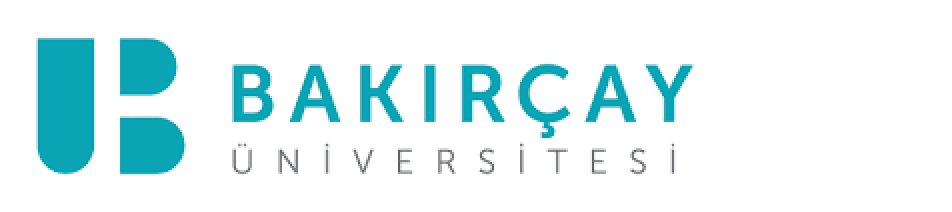 TMS/TFRS AÇISINDAN YAŞANAN SORUNLAR VE ÖNERİLER
KÖİ sözleşmelerinin işletme aşamasında yapılması gerekenler daha açıktır. 
Örneğin şehir hastaneleri olarak uygulaması görülen bir KÖİ sözleşmesi süresi boyunca hizmetler sözleşme çerçevesinde yaptırılan tesislerin kullanımında ortaya çıkan hizmetleri (bina, elektrik, asansör, soğutma, olağanüstü bakım onarım, peyzaj ve ana tıbbi cihazlar) içermektedir. 
Hizmetler, ilaçlama, otopark, temizlik, bilgi yönetimi, güvenlik, resepsiyon, yardım, taşıma, çamaşır, yemek, laboratuvar, görüntüleme, sterilizasyon, dezenfektasyon, rehabilitasyon ve atık hizmeti gibi faaliyetleri içermektedir (Emek, 2027:152). 
Dolayısıyla tüm bu faaliyetlerin muhasebeleştirilmesinde TFRS 15’in kullanılacağı açıktır.
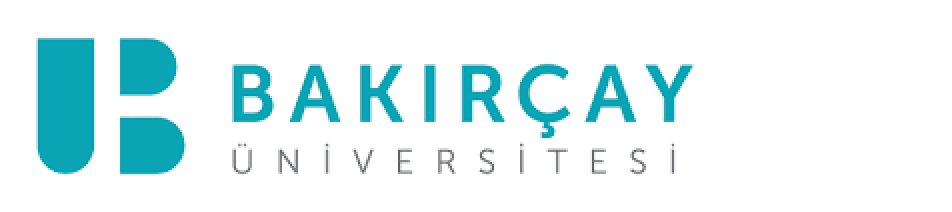 SONUÇ
İnşaat faaliyetlerini türleri açısından incelemek suretiyle sektörel muhasebe uygulama sorunlarına baktığımızda karşımıza, vergi mevzuatı ve TMS/TFRS hükümlerine uygun olma açısından iki temel konu çıkmaktadır. 
Bu çerçevede başladığı takvim yılında tamamlanan özel (yap-sat) inşaat faaliyetleri ile taahhüt şeklinde gerçekleştirilen inşaat faaliyetlerinde muhasebe uygulamaları açısından özellik arzeden bir konu bulunmamaktadır.
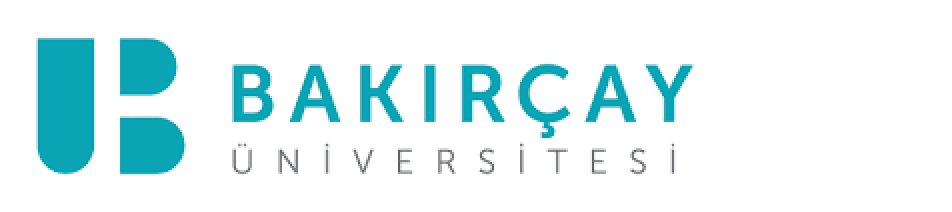 SONUÇ
Bu türden faaliyetlerin muhasebe uygulamaları, fiziksel bir mamul üreten işletmeler ile hizmet üreten işletmelerdekine benzer şekilde gerçekleşecektir. 
Farklılıklar daha çok başladığı takvim yılı içerisinde tamamlanamayan inşaat taahhüt faaliyetlerinde kendini göstermektedir.
Söz konusu faaliyetlerin muhasebe uygulamalarına yön veren unsurlardan birisi olan vergi mevzuatına uygun hareket edilmek suretiyle kayıt altına alınması, birçok işletme için birincil öncelik taşımaktadır.
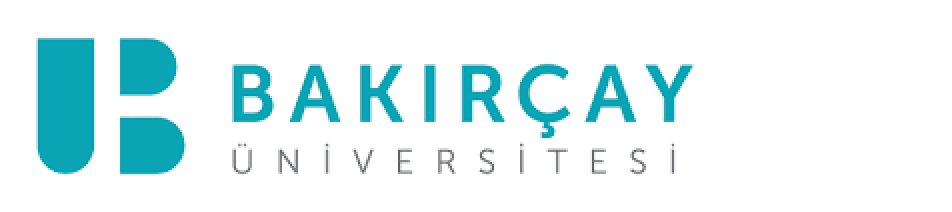 SONUÇ
Bu durumda işletmelerin KDV matrahının, vergi oranlarının ve tevkifatlarının doğru şekilde tespit edilmesi yanında, ticari kazancın da doğru ve uygun zamanda tespit edilerek vergilendirilmesinin gerçekleştirilmesi, en önemli konu başlıkları olarak karşımıza çıkmaktadır. 
Bu bağlamda uygulanması zorunlu olan tamamlanma yönteminin barındırdığı sakıncalar ve buna karşılık ilgili muhasebe standartlarının getirdiği farklı uygulamalar, inşaat sektöründeki işletmelerin faaliyet sonuçlarını yansıtan finansal tablolarının birbirini takip eden dönemler itibariyle karşılaştırılabilirliği konusunda önemli sorunları da beraberinde getirmektedir.
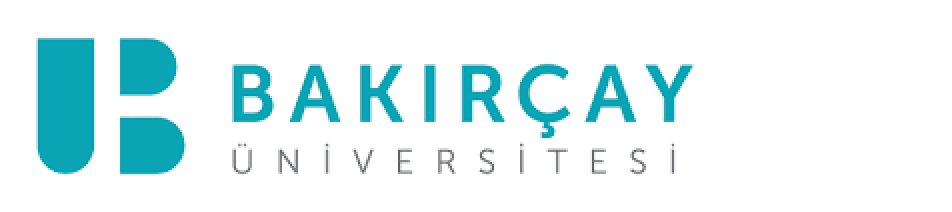 SONUÇ
TMS/TFRS’ler inşaat işletmelerinin muhasebe uygulamalarında da önemli referans kaynaktır. 
Bu bağlamda daha önce sektörel muhasebe uygulamalarına yön veren TMS 11- İnşaat Sözleşmeleri Standardının kaldırılması ve yerine getirilen TFRS 15- Müşteri Sözleşmelerinden Hasılat standardı, uygulamalar konusunda sektörde yaşanan zorlukları belirli ölçüde ortadan kaldırmaya yöneliktir. 
Bu değişiklik ile finansal tabloların doğasına uygun şekilde hazırlanabilmesi için tamamlanma yüzdesi yönteminin uygulanması önem kazanmakta ve uygulama sırasında yukarıda da değinilmiş olan beş aşamanın sırasıyla yerine getirilmesi belirtilmektedir.
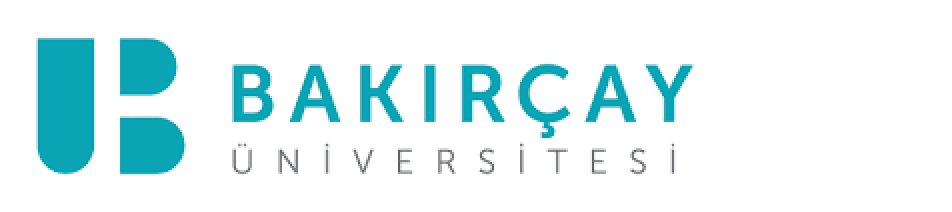 SONUÇ
İnşaat taahhüt işlerinin yapım şekilleri konusunda son zamanlarda sık sık duymaya başladığımız KÖİ sözleşmeleri de üzerinde durulması gereken özel bir alan şeklinde karşımıza çıkmaktadır. 
Hukuki farklılıkları bir yana, muhasebe standartları açısından da dikkat edilmesi gereken KÖİ faaliyetlerinin muhasebeleştirilmesinde TFRS 15 dışında en önemli referanslardan birisi de TFRS Yorum 12’dir. 
İşletmelerin yukarıda da özetle değinildiği üzere yapım aşamasında özellikle TFRS Yorum 12’ye uygun olarak varlıkları muhasebeleştirilmesi önemlidir. 
Finansal tabloların doğru sınıflandırılması açısından önemli bir husus olan bu durum, ayrıca işletmelerin faaliyet sonuçlarının doğru değerlendirilmesi açısından da önem taşımaktadır.
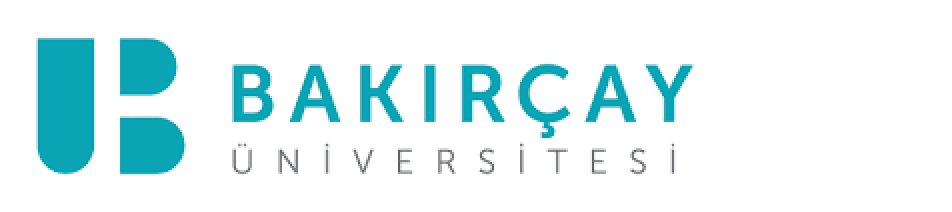 Dinlediğiniz ve sabrınız için teşekkürler…
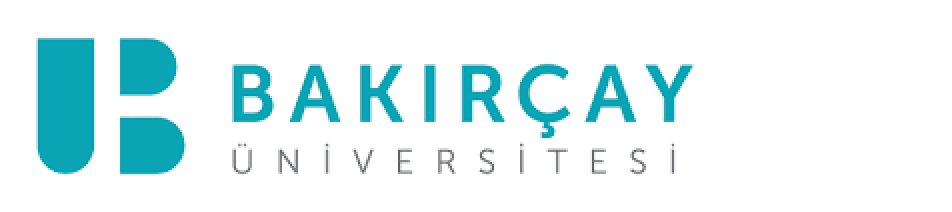